Best Practices Tutorial
The primary objective of Best Practices is to provide guidance, based on assembled industry expertise and experience, for network reliability and resiliency.
February 11, 2020
Best Practices Guidelines
Proven through actual implementation – more than “just a good idea”
Address classes of problems (rather than one-time issues) 
A single concept should be captured in each practice (one thought, one practice)
Should not endorse specific commercial documents, products, or services
Developed through rigorous deliberation and expert consensus
Confirmed by a broad set of stakeholders
Should not be assumed to be applicable in all situations or to all industry types
Does not imply mandatory implementation
2
Best Practice Format
All Best Practices should follow the format of:
“__________________ should ___________________”

1st blank “Who”: consists of the implementer (i.e., Network Operators, Service Providers, Equipment Suppliers, Property Managers, Public Safety, Government)

2nd blank “What”: consists of the Best Practice. The Best Practice may include the use of a modifier after the word “should” (e.g., Network Operators should consider, etc.)
3
Best Practice Example
Second Blank- WHAT
First Blank- WHO
Modifier
Network Operators, Service Providers and Equipment Suppliers should ensure that all network infrastructure equipment meets the minimum requirements of ANSI T1.319 (fire resistance). 




In order to prevent fire. GR63 NEBS Requirements: Physical Protection, Telcordia at http://telecom-info.telcordia.com/site-cgi/ido/docs2.pl?ID=170086171&page=home; ATIS-0600319.2008 Equipment Assemblies—Fire Propagation Risk Assessment Criteria at http://www.atis.org/docstore
Supporting information, found in Reference section.
Should be located in the reference section. Does not belong in actual BP.
4
Best Practice Numbering Format
For existing NRIC/CSRIC Best Practices:
	Each Best Practice has a unique numbering format: 	XX - YY - Z###
	XX = the current, or most recent, NRIC/CSRIC Council 			(e.g., 8 in 2009-2010) 
	YY = the Council in which the Best Practice was last edited
	Z =
0 and 4 for Network Reliability and Interoperability
1 for Disaster Recovery and Mutual Aid
3 for Public Safety
5 for Physical Security
8 and 9 for Cyber Security
	### = any digits, where every Best Practice has a unique Z###
5
Other Considerations
For each new Best Practice (BP) identify:
Recommended Category
Public Safety & Disaster
Standard
Industry Role(s)
Network Type(s)
Applicable Keyword(s)
Reference/Comments



Recommended Category (for number assignment purposes)
Network Reliability and Interoperability
Disaster Recovery and Mutual Aid
Public Safety
Physical Security
Cyber Security
6
Best Practice Network Types
Cable
An entity that provides communications through direct connectivity, predominantly by coaxial cable or optical fiber, between the serving central office and end user location(s).
Internet/Data
An entity that provides internet and/or data communications through direct connectivity, predominantly by wire, coaxial cable, or optical fiber, between facilities-based and non-facilities-based serving networks and end user location(s). 
Satellite
An entity that provides communications through satellite connectivity. 
Wireless
An entity that provides communications through radio spectrum allocation and/or CMRS networks between the mobile switching center(s) and end users. 
Wireline
An entity that provides communications through direct connectivity, predominantly by wire or optical fiber, between the serving central office and end user location(s).
7
Best Practices Industry Roles
Network Operators
An entity responsible for the operation, administration, maintenance, and provisioning (OAM&P) of communications networks.
Service Providers
An entity responsible for providing communications services for consumer and business customers.
Equipment Suppliers
An organization whose business is to supply network operators and service providers with equipment or software required to render reliable network service.
Property Managers
An entity responsible for the operation of a physical location that houses communications equipment.
Public Safety
An entity that administers and/or operates a Public Safety Answering Point (PSAP) or the public safety network.  
Government
A federal, state, tribal, or local government agency.
8
Categories
Public Safety & Disaster
Best Practices that are deemed vital for 911 mechanisms (e.g., keeps 911 up) and those that promote widespread recovery following a disaster.
Standard
 All other Best Practices.
9
Best Practices Recommended Keywords
Access Control
Limiting and/or documenting physical access to buildings, equipment and/or systems.
Buildings
Physical structures that house communications equipment or employees.
Business Continuity
Corporate wide program that has been established for the purpose of internal planning for and responding to emergency situations impacting services, employees or assets.
Contractors & Vendors
Non-employees working on behalf of the company or providing goods/services (not visitors).
Corporate Ethics
Corporate values and integrity for organizations supporting public communications infrastructure.





Cyber Security
The protection of information and systems against unauthorized disclosure, transfer, modification, or destruction, whether accidental or intentional.
Disaster Recovery
Steps taken after an emergency event has occurred to recover from the event.
Documentation
Information concerning the operation/location of communications equipment and networks. This DOES NOT necessarily include everything written but may include information in a draft format.
Emergency Preparedness
Steps taken prior to an emergency event occurring that will facilitate the restoration from the event.
Encryption
Steps taken to make data unusable to any other person(s) or system(s) other than for whom it is intended.
10
Best Practices Recommended Keywords (continued)
Facilities-Transport
Inter-office facilities used to carry communications (e.g., copper, fiber, free space).
Fire
Preventing, controlling, or extinguishing combustion of materials at or near telecommunications equipment.
Guard Services
People tasked for safeguarding facilities, physical assets, and personnel. 
Hardware
Equipment used to support communications networks.
Human Resources
Processes and procedures relating to personnel within a company.
Industry Cooperation
Collaboration between separate business entities.


Information Protection
Safeguarding the confidentiality and integrity of a company’s proprietary information.
Intrusion Detection
Actions taken to alert users or administrators when an unauthorized entity has attempted or has succeeded in accessing a system or database.  This denotes cyber intrusion and does not cover physical intrusion.
Liaison
Maintaining communications through a working relationship with other entities. 
Material Movement
Physical movement of materials (i.e., logistics).
Network Design
Planning and configuration of communication networks.
Network Element
Unique equipment that is a component of a network.
11
Best Practices Recommended Keywords (continued)
Network Interoperability
Interaction of networks that must work together to provide communications. 
Network Operations
Tasks required to operate a network.
Network Provisioning
Steps taken to activate equipment/services in a network.
Pandemic
Related to the preparation or reaction to wide-spread epidemic or epidemic in a specific area.
Physical Security Management
Anything having to do with safeguarding the physical assets of the corporation.
Policy
High level management statements of a desired condition (not detailed procedures).
Power
Electrical systems (AC/DC) used to operate communications equipment.




Procedures
Instructions for specific tasks.
Public Safety
Related to emergencies and 9-1-1 services used by individuals or corporations.
Security Systems
Hardware/Software devices specifically used to monitor and control security.
Software
Code specific to running communications equipment.
Supervision
Direct management of tasks workers.
Technical Support
Providing assistance in installing, maintaining, or restoring equipment.
Training & Awareness
Company provided instruction or other means of education on specific topics.
Visitors
Individuals who are not employees/contractors/vendors.
12
FCC Best Practices Website
Direct link: https://opendata.fcc.gov/Public-Safety/CSRIC-Best-Practices/qb45-rw2t/data (url last validated 2/10/20)
Also linked on NORS webpage: https://www.fcc.gov/network-outage-reporting-system-nors
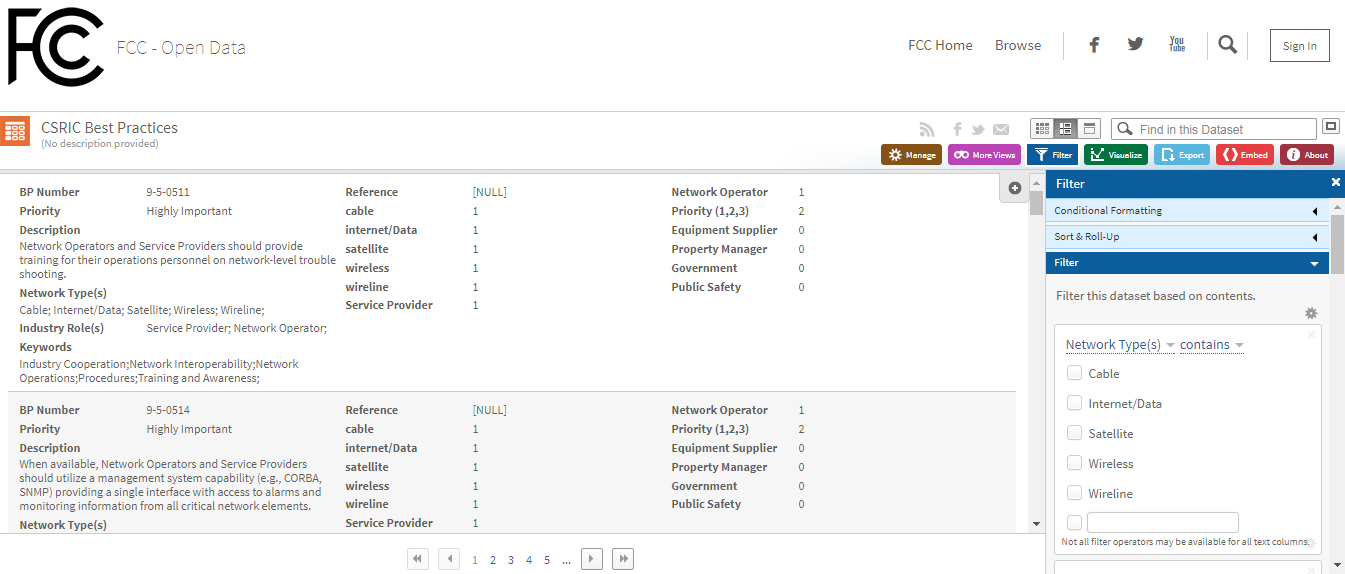 13
ATIS Best Practices Website
Direct link: https://bp.atis.org/
14
NRSC Membership
To learn more about NRSC initiatives and the advantages of participating through ATIS, please contact:
Jackie Wohlgemuth, ATIS Senior Manager - Global Standards Development (jwohlgemuth@atis.org)
 - or - 
Rich Moran, Director of Membership (rmoran@atis.org)

NRSC Website: http://www.atis.org/nrsc
15